Migration mapping in the districtsof Nalanda & Nawada under     Sarve Shiksha Abhiyan in Bihar
Sponsored  by-
Bihar Education Project Council (BEPC)
Dept. of  H.R.D, Govt. of Bihar
Presented by
Dr.Pyare Lal
Director,  B.I.E.S
Context & Rationale
During the course of migration ,children also migrate with their families on the work-sites.
These work-sites are not closer to schools in most of the cases.
Resulted breaks in continuity of schooling of such children .
To comply the RTE  act the children of migrating families to be ensured their enrolment in schools .
Having this in view BEPC assigned us to conduct the study on  migration mapping in two selected districts i.e Nalanda & Nawada.
Objectives
To find out about the villages from where families are migrating seasonally.
To know about the details of families in the form of number  and name who are migrating seasonally.
To know about the details of children in the age group  6-14 who are migrating seasonally with their families.
To know about the nature of work / job for which families are migrating seasonally.
To know about the time period when families are migrating seasonally.
Contd….
To investigate about the places where such families are migrating seasonally.
To study about the details of infrastructural facilities (Number of rooms, functional toilets, drinking water facilities) in nearest schools of the villages/habitations from where migration is taking place.
To know about the details of community buildings available with its full details (number of rooms, toilet and drinking water facilities) with recommendation of availability and suitability of such buildings for running seasonal hostels.
Magnitude of Migration
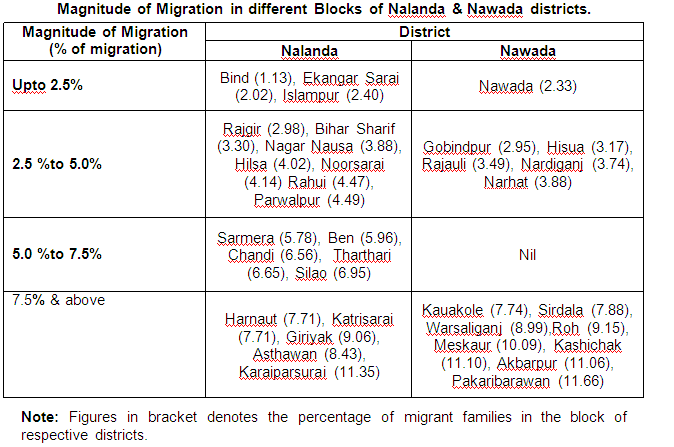 Coverage Matrix
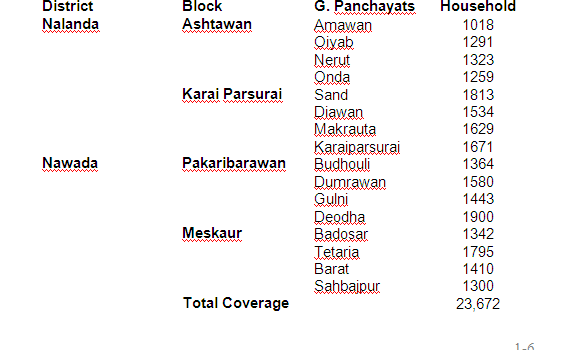 Location of Sample Blocks
Location of G. Panchayat
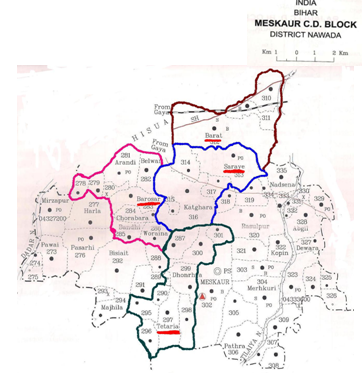 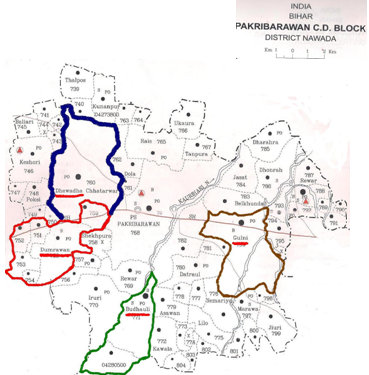 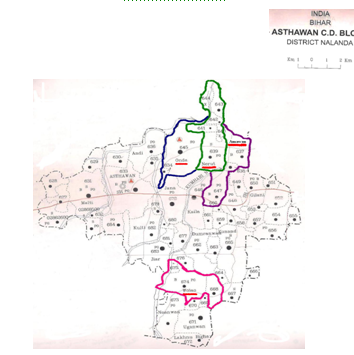 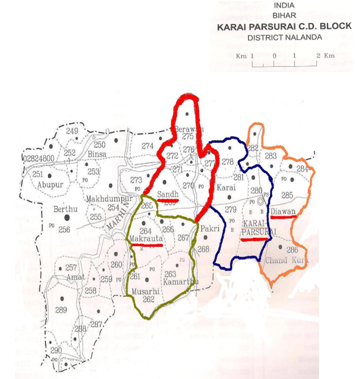 Households by their social groups( in %)
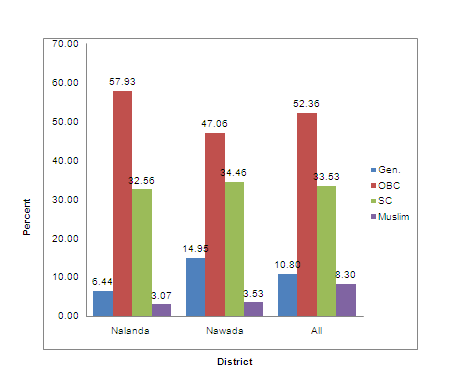 Families migrating seasonally with children( in %)
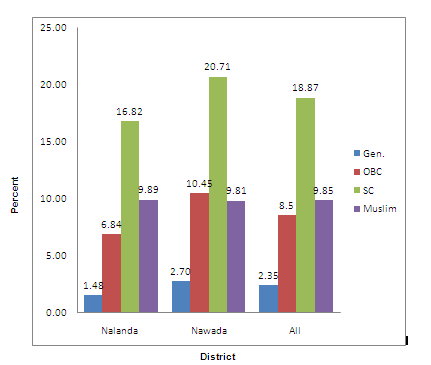 Migrant families by their nature of job during migration( in %)
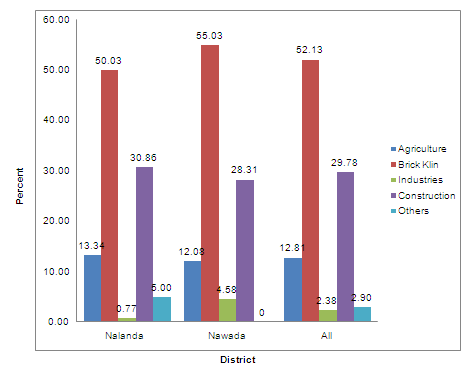 Families migrating seasonally by their place of migration(in %)
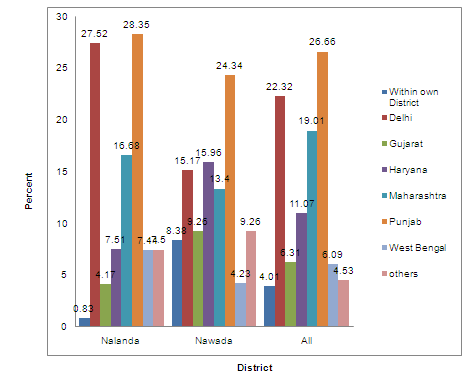 Migrant families by their period of  migration(in %)
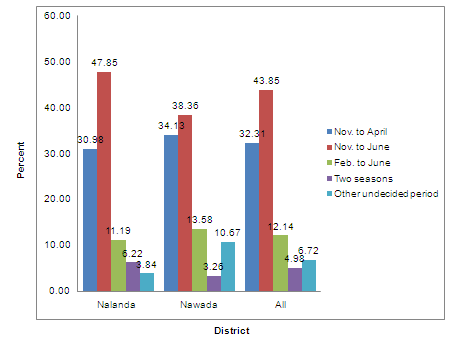 Other Findings: Education effected to children
Seasonal migration causes a strange kind of drop -out.
Children enrolled and attend schools  only first few months.
Drop out for part of  the year.
Children cooperate  their families during  migration.
Availability of infrastructure for seasonal schools/hostel for children
8 % of schools in Nawada  and  12 % schools in Nalanda  Districts can be used as seasonal hostel only after putting some basic infrastructure.
Community halls available in the districts but not so much specious & having no infrastructure facilities.
Suggestions
Seasonal hostel in villages of  migration prone/work-sites.
Schools / learning center at work-sites.
Bridge courses in migration prone villages .
Migration at a Glance
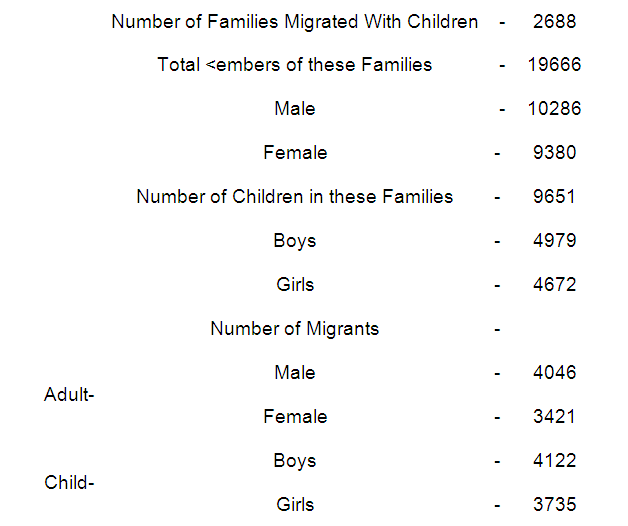 Members
Thanks